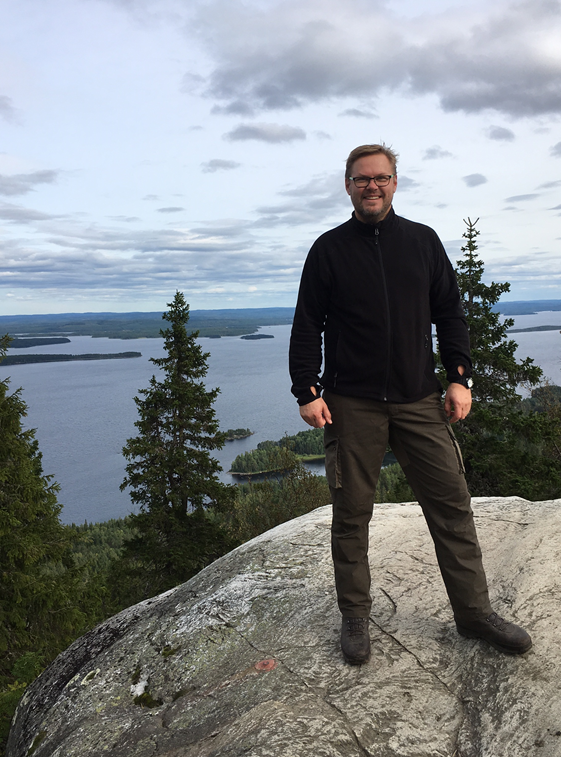 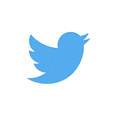 @AnttiIkonen
REHTORIN TYÖ

Itä-Suomen rehtori- ja 
johtajuuspäivät

Tahko 7.-8.9.2017
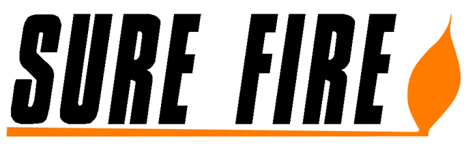 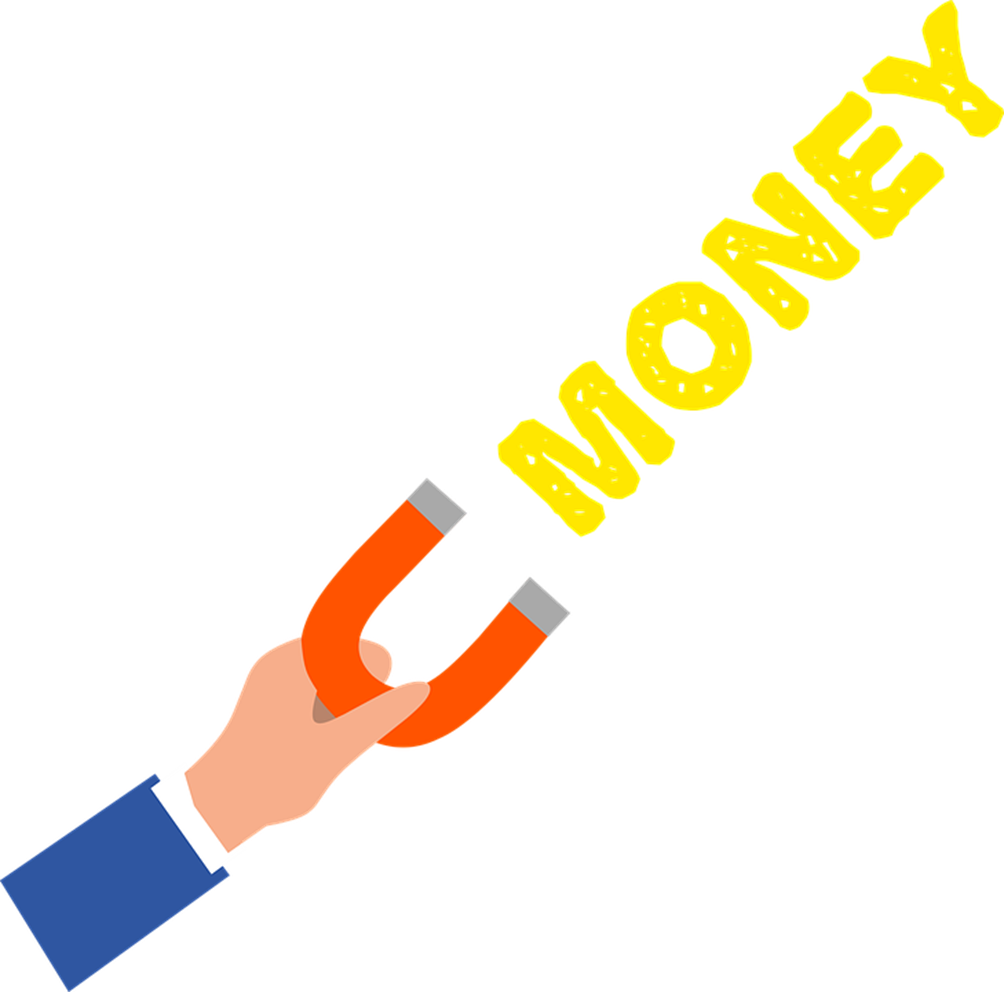 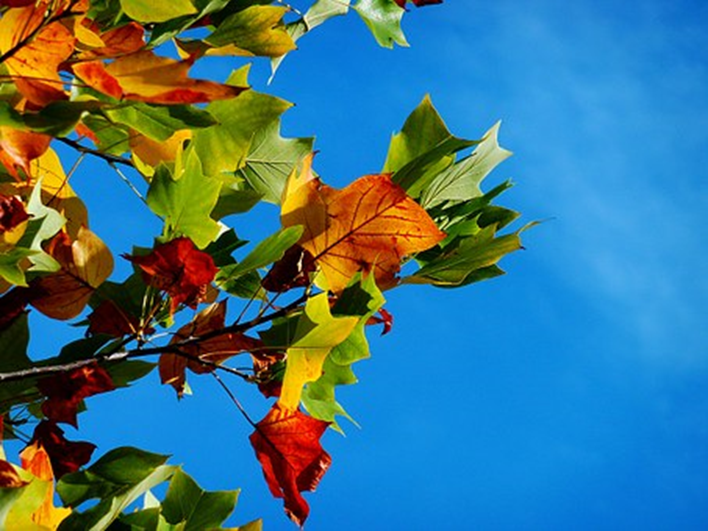 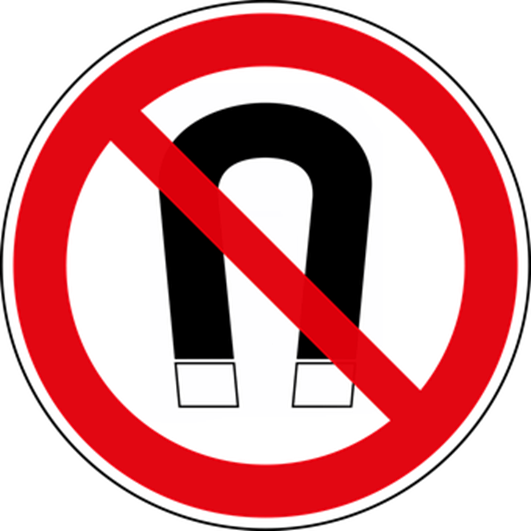 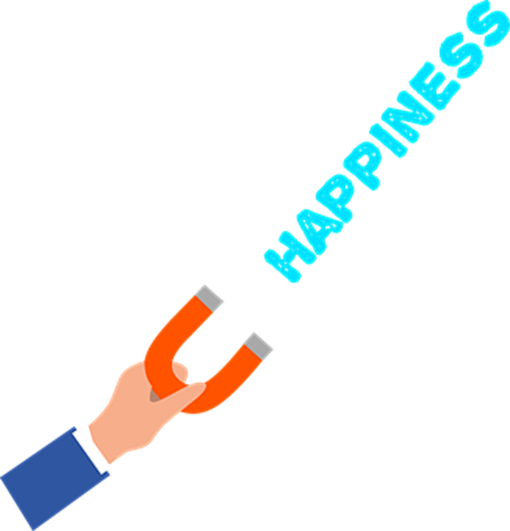 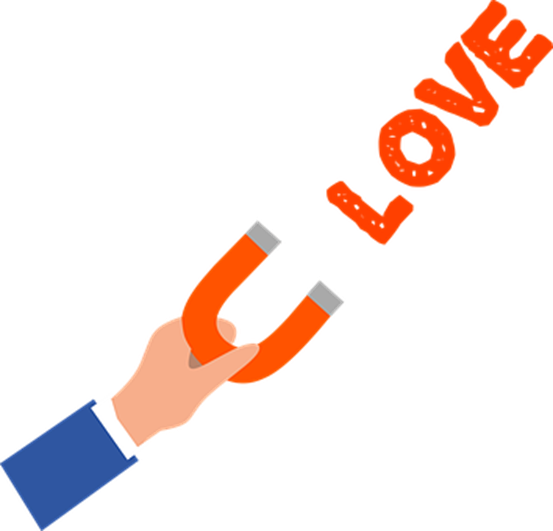 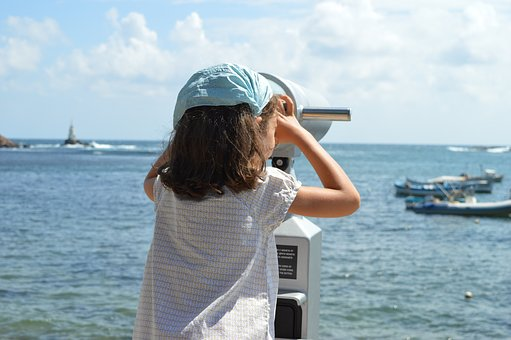 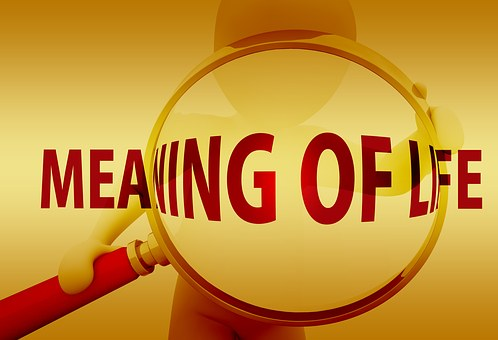